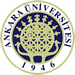 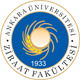 Toprakların Sınıflandırılması
TOPRAK BİLGİSİ DERSİ 
Prof.Dr. Hasan Sabri Öztürk
hozturk@agri.ankara.edu.tr
Dokuchaev
Topraklar iklim bölgelerine göre;
Normal
Geçit
Normal olmayan
Eski Amerikan Toprak sınıflandırma Sistemi
Sistemin Katogarileri
Ordolar
Zonal ( iklim ve bitki örtüsü)
İntrazonal (Topoğrafya ve  ve ana materyal)
Azonal (Zaman yetersizliği, ana kaya, erozyon, birikme)
Alt Ordolar
Büyük toprak grupları
Familyalar ( horizon  renk, kalınlık ve özellikleri ile ana materyal)
Seriler ( ayırıcı toprak özellikleri, diziliş, benzer ana materyal)
Tipler ( üst toprak tekstürü)
Zonal Toprak Ordosu
İklim
Geniş yer kaplarlar
Ana materyalin etkisi azdır
Zonal Toprak Ordosu
1. Soğuk Bölge Toprakları
Tundra toprakları
2. Soğuk ve Yağışlı Bölge Toprakları
Podzollaşma
3.Podzol ve Podzolik Topraklar
4. Sıcak ve Yağışlı Bölge toprakları
Latasoller
5.Ilıman yarı kurak Bölge Toprakları
Kireçli topraklar, Çernozyemler, Kireçsiz Kahverengi topraklar, Kestanrenkli ve Kahverenkli topraklar, Akdeniz Kırmızı toprakları
6. Sıcak Kuru Bölge Toprakları
Çöl Toprakları (Gri çöl, tipik çöl, Kırmızı çöl)
Podzollaşma
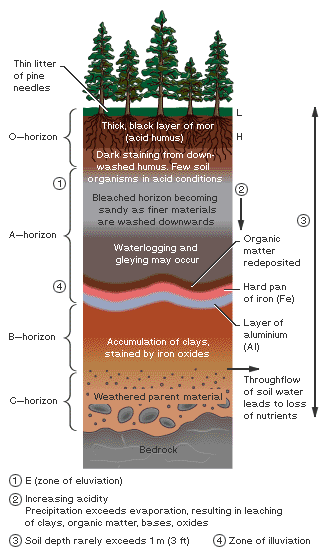 Podzol= Kül altı

Sıcaklık
 Yağış ve 
Bitki örtüsü
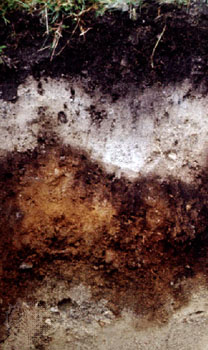 Latasol Oluşumu
Bol yağış
Yüksek sıcaklık 

Ca, Mg, K, Na yıkanması ( H ile yer değiştirme)
pH=7
SiO2 çözünerek yıkanması, Fe, Al ve Mn konsatrasyonunun altması
Kireçleşme
Kalsiyum birikmesi
Yetersiz yağış ve sonuçta Ca ve diğer katyonların profilin alt kısımlarında birikmesi
İNTERZONAL TOPRAKLAR ORDOSU
Hidromorfik topraklar
Halomorfik topraklar
Tuzlu topraklar ( EC> 4 dS m-1 , %Na < 15, pH<8,5)
Tuzlu alkali topraklar (EC> 4 dS m-1, %Na > 15, pH ≈8,5)
Alkali topraklar (EC< 4 dS m-1 , %Na > 15, pH>8,5
Kalsimorfik topraklar ( Kireç 
etkisinde kalmış)
Kahverengi orman toprakları
Vertisoller
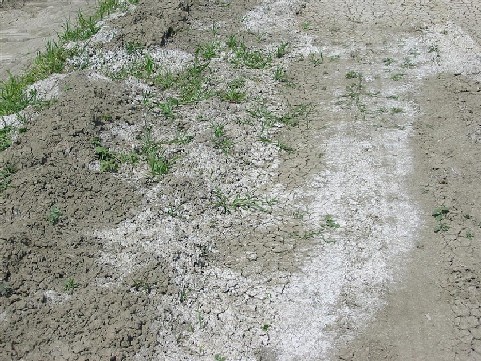 Vertisoller
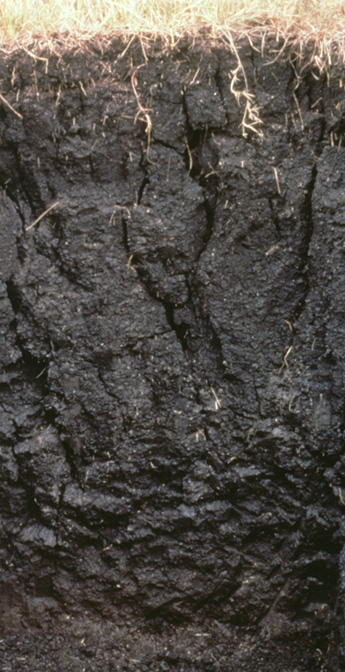 Tüm horizonları killidir
Yıkanma ve birikme horizonları yoktur
Blok strüktür başattır
Montrorillonit tipi (2:1) şişebilen kil hakimdir
Siyah, koyu gri renklidir
Genç topraklardır
AZONAL TOPRAKLAR ORDOSU
Taşlı olgunlaşmamış topraklar (lithosol)
Taşsız olgunlaşmamış topraklar (Regasol)
Silisli Kayalar üzerinde oluşan olgunlaşmamış topraklar (Ranker)
Alüviyal topraklar
Allüvial toprak profili
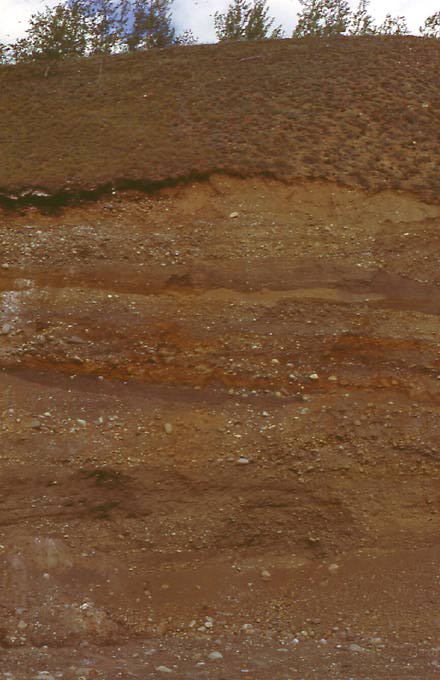 YENİ AMERİKAN TOPRAK SINIFLANDIRMA SİSİTEMİToprak Taksonomisi
Daha fazla bilgi birikim ürünü
Daha çok katogori ( 12 ordo, 54 alt ordo, 250 büyük toprak grubu)
Ayırıcı karakteristikler arazi veya labaratuvarda ölçülebilir veya görülebilir özelliklere dayanmaktadır.
Toprak profili yerine Pedon
Ordo adları ‘sol’ile biter
ORDOLAR
1. Alfisol
2. Andisol
3. Aridisol
4. Entisol
5. Gelisol
6. Histosol
7. Inceptisol
8. Mollisol
9. Oxisol
10. Spodosol
11. Ultisol
12. Vertisol
ALFISOLLER
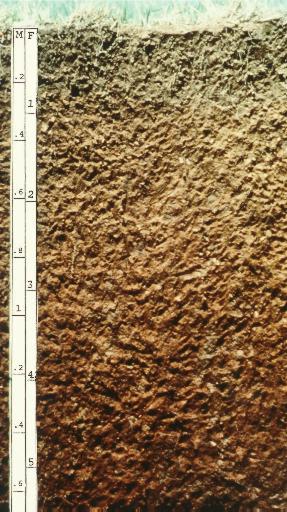 Yarı kurak  ile humid alanlar arasında oluşur.
Kilce zengin yüzey horizonu olan yüksek verimli topraklardır. 
 "Alf“  Alüminyum (Al)  ve demiri (Fe) simgeler.
Alfisols orta derecede yıkanmıştır.  
Bazla doygunluk oranı en az %35 dir 
	(Kalsiyum, Mağnezyum, and Potasyumca zengin)
Alfisols buz altında kalan toprakların dışındaki toprakların 1/10’u kaplar. En çok bulunduğu alanlar,  ABD’nin doğusu, Avrupanın  güneyi ve  batısı, Baltık
bölgesi,  Hindistanın kurak bölgeleri, Sudan, Güney Amerikanın bir çok yeridir.
SUBORDERLARI
Aqualfs — Islak topraklardır, aquic toprak nem rejimi Cryalfs — Soğuk iklim, frigid or cryic toprak sıcaklık rejimi Udalfs — humid iklim, Udic nem rejimiUstalfs — yarıhumid iklim, ustic nem rejimi Xeralfs — Akdeniz iklimi, xeric nem rejimi
ANDISOLLER
Volkanik küllerden oluşmuştur ve yüksek oranda cam ve amorf kolloidal materyalden içerir, 
Genç ve çok verimli topraklardır
Andisollar buz altında kalan toprakların dışındaki toprakların %1’ini kaplar. En çok Şili, Ekvador, Kolombiya, Meksika,  ABD’nin kuzeybatısı, Japonya, Java, Yeni Zellanda , İtalya,
	İrlanda, Havai de bulunur.
SUBORDERLAR
Aquands – taban suyu seviyesi  yılın çoğunda yüzeye yakın 
Gelands – Çok soğuk ilkimler, (ort. yıllık sıcaklık <0°C). 
Cryands -  Soğuk iklimler, 
Torrands – Çok kurak iklimler, 
Ustands -  Yarı kurak ve yarı nemli iklimler 
Udands – Nemli iklimler 
Xerands – Ilıman iklimler (Sıcak yazlar ve nemli kışlar) 
Vitrands – Genç Andisols, kaba bünyeli ve cam oranı yüksek.
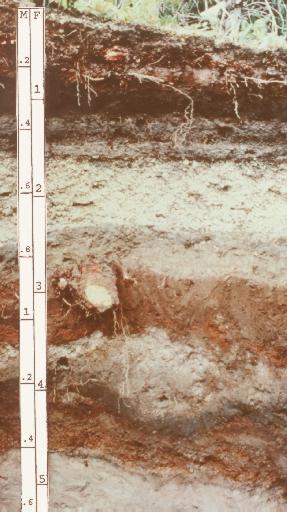 ARIDISOLLER
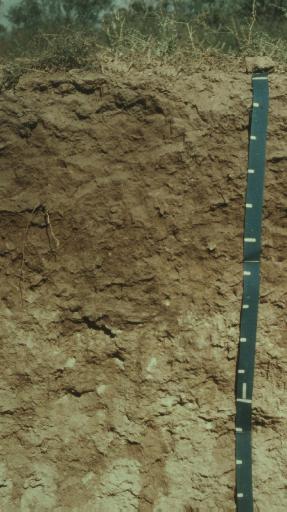 Çöl Toprakları 
 Latince aridus,  “kurak” ‘tan gelir.
Kurak ve yarı kurak iklimlerde oluşur.
 Aridisoller  dünya yüzeyinin 1/3 ‘ünü kaplayan çöllerde oluşur, 
Düşük organik madde içerir,
En öenmli özelliği düşük toprak nemidir. Yıkanma sınırlıdır.
Yüzey altı horizonlarında silikat killeri, sodyum, kalsiyum  karbonat, jips veya çözünebilir tuzlar bulunur.
Yüzey altı horizonları  karbonatlar, jips ve silikalarca çimentolanmıştır. Yüzeyde tuzlanma oluşabilir.
ENTISOLLER
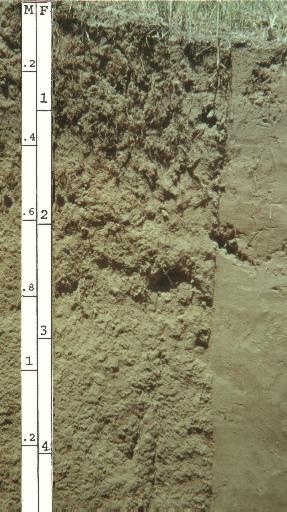 A horizonu dışında herhangi bir profil gelişimi yoktur,
Yeni taşınmış ana materyal veya oluşum hızının erozyon veya birikim hızından yavaş olduğu alanlarda oluşur
Tanımlayıcı horizonları yoktur.

En yaygın ikinci toprak ordosudur. Entisoller buz altında kalan toprakların dışındaki toprakların %16 ‘sını kaplar
GELISOLLER
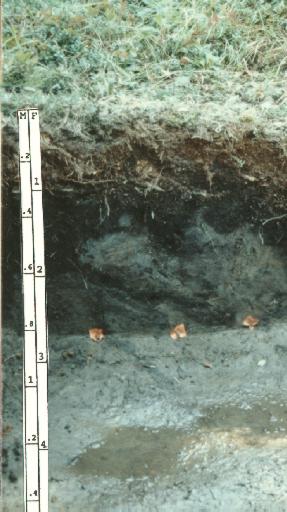 Çok soğuk iklimlerde oluşur, toprak yüzeyinden itibaren ilk 2 m si içerisinde de kalıcı buzlanma vardır
"Gelisol“  latincede   ‘buzlanmaya doğru’  anlamına gelen gelare den türemiştir. 
Dönüşümlü donma-çözülme olayı en karakteristik özelliğidir.
Yapısal olarak B horizonu yoktur, fakat A horizonu vardır.
 Yüzeyde ince bir mineral tabakanın üzerinde organik madde biriktiği için siyah veya koyu kahve renklidir.
Kimyasal olarak  yüksek verimli değildir. Donmuş tabakanın üzerindeki besin maddeleri (özellikle Ca ve K) yıkanmıştır.
En çok Sibirya, Alaska ve Kanada’da daha sonra Şili, Arjantin, Tibet, Kuzey İskandinavya, Antartika’da bulunur
Alt ordoları

Histels:  yüzeyden itibaren 2 m içerisinde buzlanma içeren organik topraklar
Turbels: buz ile karıştırmanın etkilerini belirgin olarak gösterir
Orthels: buz ile karıştırmanın etkilerini az gösterir
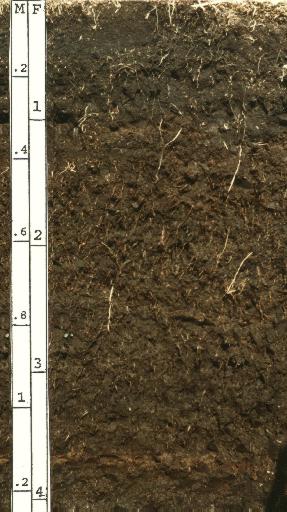 HISTOSOLLER
Organik maddeden oluşmuş topraklardır . Üst 80 cm de 40 cm 
	veya daha fazla organik toprak materyali vardır. Karbon oranı 
	% 12 ile 18dir.
Yüksek OM, kötü drenaj, asidik, düşük bitki besin maddesi
Histosoller değişik ülkelerce farlı isimlendirilirler (peat, muck, organosoller).
Histosoller kötü drenaj koşulllarında (anaeorbik) oluştuğundan 
	organik atıkların ayrışma hızı birikme hızından düşüktür. 
Yaygın olarak  Kanada, İskandinavya, Batı Sibirya, Sumatra,  Borneo, Yeni Gine’de bulunur.  Avrupa’nın kuzeyinde Rusya’nın doğusunda,  Florida’da yer yer bulunur.
Düşük verimlilik ve drenaj sorunu nedeniyle tarıma uygun değildir.  Genç buzul çağında oluşmuş histosoller drene edilince çok  verimlidirler.
Altordoları:
Folists – yılın çoğunda su ile doygun olmayan histosoller,
Fibrists – az ayrışmış organik materyallerden oluşmuş histosoller (Peat),
Hemists – orta seviyede ayrışmış organik materyallerden oluşmuş histosoller
Saprists – büyük oranda yrışmış organik materyallerden oluşmuş histosoller (muck).
INCEPTISOLLER
Ana materyalın hızlı bir şekilde ayrışmasıyla oluşur
Zayıf horizon oluşumu

Kil, Fe, Al ve OM  birikimi yoktur 



Alt Ordoları:
	Anthrepts
	Aquepts
	Cryepts
	Udepts
	Ustepts
	Xerepts
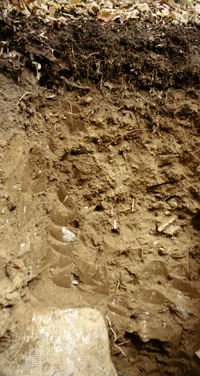 MOLLISOLLER
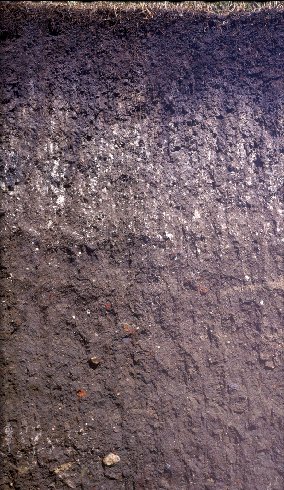 Yarı kurak ile yarı nemli bölgelerde oluşur. 
Çoğunlukla Kuzey Amerika, Güney Amerika (Arjantin,ve Brezilya), Moğolistan ve Rusyanın Steplerinde bulunur. 
Ana materyalleri bazla doygun, kireççe zengin kireç taşı, lös ve rüzgarla taşınmış kumca zengindir . 
A horizonları yüksek OM ve besin maddesi içeren derindir (60-80 cm)
Molisoller buz altında kalan toprakların dışındaki toprakların % 7 ‘sini oluşturur. Dünyanın en verimli topraklarıdır.
Alt ordoları
Albolls — Islak topraklar, birikme hozizonunu olan aquic toprak nem rejimi
Aquolls — ıslak topraklar, aquic toprak nem rejimi
Cryolls — Soğuk iklimler, frigid or cryic toprak sıcaklık rejimi
Gelolls — Çok Soğuk ilkimler, Ort. Yıllık toprak sıcaklığı <0°C 
Rendolls — Kireçli ana materyal 
Udolls — Nemli iklim, udic nem rejimi
Ustolls — Yarı nemli iklim, ustic nem rejimi
Xerolls — Akdeniz iklimi, xeric toprak rejimi
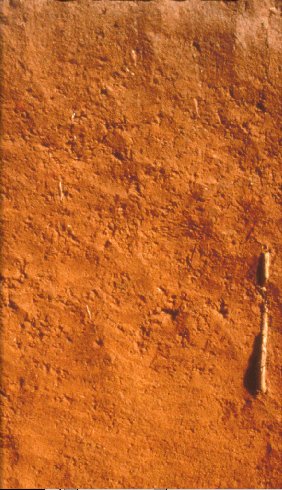 OXISOLLER
Tropikal yağmur ormanlarında oluşur ( Ekvatorun 15-25
	  derece kuzey ve güneyi)
Önceleri bu topraklar laterit olarak sınıflandırılırdı
 Tüm derinliklerinde en fazla %10 ayrışmış mineral içerir
	 KDK sı düşüktür.
Yüksek derişimdeki Fe ve Al oksit ve hidroksitleri
	 nedeniyle daima kırmızı veya sarımsı renktedir
Kuvars ve kaolin ve az miktarda kil minerali ve OM içerirler
Tropik yağmur ormanındaki yoğun bitki örtüsünün büyük miktarda besin maddesi  sağlayacağı düşünülse de organik tabakadan geçen yağmur sularının asitleşmesi ile  mineraller yıkanır. Organik maddenin hızlı ayrışması ve çözünebilir besin maddelerinin yokluğu nedeniyle topraklar oldukça verimsizdir. 
Yaygın olarak Güney Amerika, ve Afrikanın tropik alanlarında bulunur.
Alt ordolar
Aquox – oyılın büyük kısmında yer altı su seviyesi yüzeye yapındır. 
Perox – Sürekli nemli iklimler( Yılın tüm aylarında yağmurun, buharlaşma ve terleme ile kaybolan suyun miktarından fazla olduğu) 
Torrox - Kurak  iklim. 
Ustox – Yarı kurak ve yarı nemli iklimler, 
Udox – Nemli iklimler
SPODOSOLS (PODSOL)
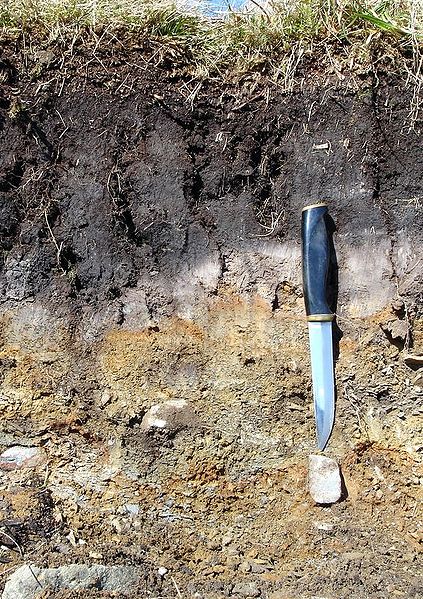 Rusça ‘kül alt’ anlamına gelir. 
Tarımsal olarak verimleri sınırlıdır.

E horizonu 4-8 cm kalınlığında ve Fe ve Al oksitlerince ve humusça fakirdir.
ULTISOLS
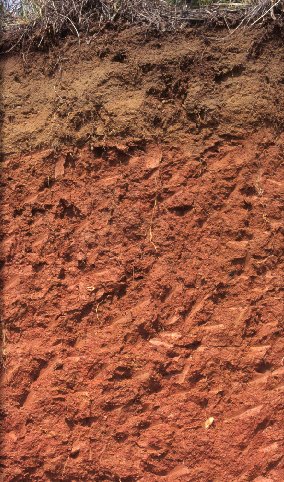 Kırmızı killi toprak olarak bilinir 

Toprak profilinin herhangi bir yerinde kalkerli materyal barındırmazlar, %10 dan az ayrışabilir mineral içerir, %35 den az bazla doygunluğa sahiptir 
Kaolin kil mineralince zengin, şişme büzülme özelliği olmayan topraklardır. 
Yaygın olarak ABD’nin güneyi ,Cin ,Güneydoğu Asya’da bulunur,
Alt Ordoları, 
Aquults - Ultisols with a water table at or near the surface for much of the year 
Humults - well-drained Ultisols that have high organic matter content 
Udults - Ultisols of humid climates 
Ustults - Ultisols of semiarid and subhumid climates 
Xerults - temperate Ultisols with very dry summers and moist winters
VERTISOLLER
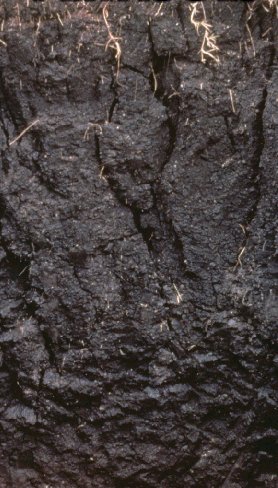 Yüksek miktarda şişebilen killeri (montmorillonit) içeren, kurak mevsimlerde de derin çatlakların oluştuğu topraklar
Vertisols tipik olarak bazalt gibi temel kayaçların üzerinde mevsimsel olarak nemli veya şiddetli kurak ve sel altında oluşurlar
Vertisoller ekvatorun 50° N and 45° S arasında bulunur. En çok yaygın olduğu alanlar Australya, India, Sudan, Etiyopya, Kenya, Cad, Güney Afrika, Güney Amerika,Teksas ve Meksika, Nijerya, Doğu Çin. Türkiye’de ise Trakya

Türkiyede Trakya bölgesinde
Doğal bitki örtüsü: mera, savana, çalılık
Sulama varsa pamuk, buğday, sorgum. En uygun bitki ise pirinç
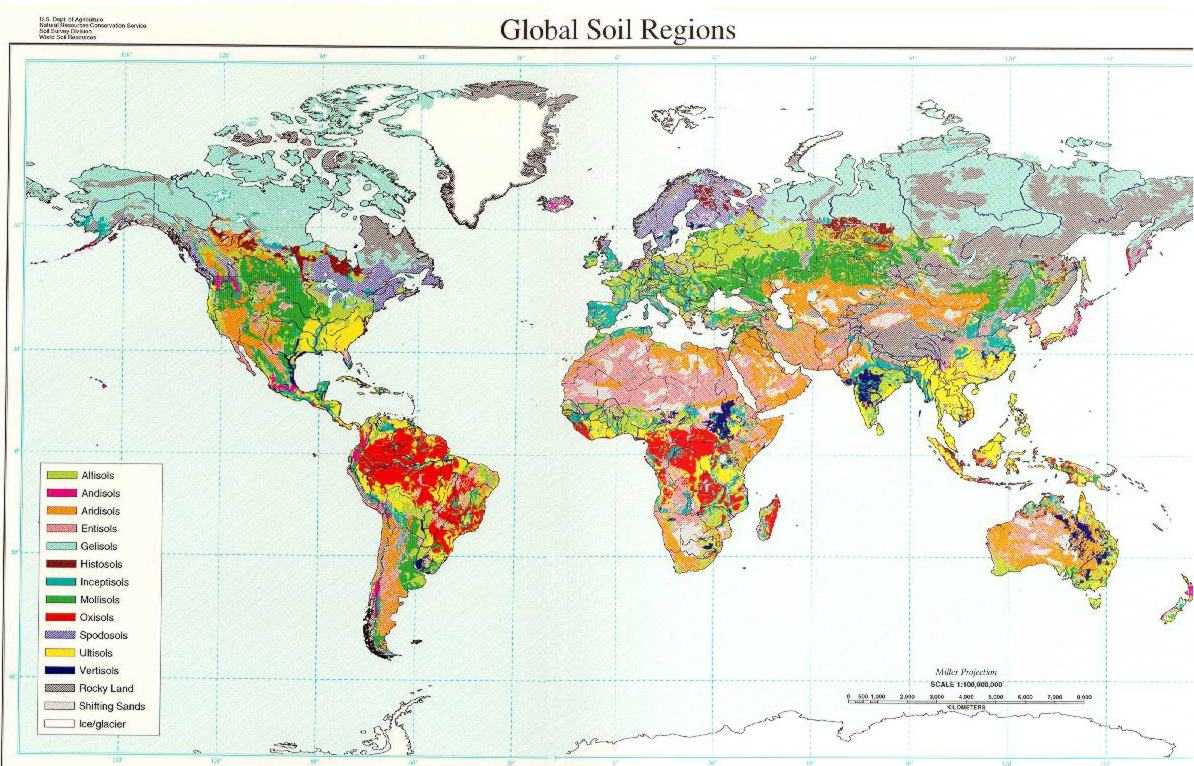 FAO Toprak Sınıflama SistemiWorld Reference Base for Soil Resources
30 referans toprak grubu; 
Acrisols, Albeluvisols, Alisols, Andosols, Anthrosols, Arenosols, Calcisols, Cambisols, Chernozems, Cryosols, Durisols, Ferralsols, Fluvisols, Gleysols, Gypsisols, Histosols, Kastanozems, Leptosols, Lixisols, Luvisols, Nitisols, Phaeozems, Planosols, Plinthosols, Podzols, Regosols, Solonchaks, Solonetz, Umbrisols, and Vertisols.
FAO Alt Ordolar
Acrisols 
Andosols 
Arenosols 
Cambisols 
Chernozems 
Ferralsols 
Fluvisols 
Gleysols 
Greyzems 
Gypsisols 
Histosols 
Kastanozems 
Lithosols 
Luvisols 
Nitosols 
Phaeozems 
Planosols 
Podzols 
Podzoluvisols 
Rankers 
Regosols 
Rendzinas 
Solonchaks 
Solonetz 
Vertisols 
Yermosols
FAO Toprak Sınıflama Sistemi
1.Organik topraklar
Histosoller
2. İnsan etkisinde oluşmuş mineral topraklar
Andosoller (Volkan alanlarında)
Arenosoller (Kumlu)
Vertisoller
3. Ana materyal etkisinde oluşmuş mineral topraklar
Fluvisoller (Alluvial)
Gleysoller 
Leptosoller ve Regosoller ( Erozyona uğramış)
4. Zaman etkisinde oluşmuş mineral topraklar
Cambisoller
5. Yarı Tropikal nemli iklimde oluşmuş mineral topraklar
Plinthosoller
Ferrasoller
Nitisoller
Acrisols, 
 Alisols,
 Lixisols
FAO Toprak Sınıflama Sistemi
6.Kurak yarı-kurak iklimde oluşmuş mineral topraklar
Solonchaks
Solonetz
Gypsisoller
Calcisoller
8. Step iklimlerde oluşmuş mineral topraklar
Kastanozemler
Chernozemler
Phaeozemler
Greyzemler
9. Yarı nemli karasal iklimde oluşmuş mineral topraklar
Luvisoller
Podzoluvisoller
Plansoller
Podzoller
Aridisoller
‘Kurak bölgelerin açık renkli toprakları’ ve ‘tuzlu ve alkali’ toprakların çoğunu içine alır.

Alt ordolar
Argidler 
Argilik horizon (silikat killerinin biriktiği illuvial horizon)
Natrik horizon (Fazla miktarda Na içeren horizon)
Orthidler
Çözünebilir tuz ve karbonat içeren horizon
Oxisols are an order in USDA soil taxonomy, best known for their occurrence in tropical rain forest, 15-25 degrees north and south of the Equator. Some oxisols have been previously classified as laterite soils.
The main processes of soil formation of oxisols are weathering, humification and pedoturbation due to animals. These processes produce the characteristic soil profile. They are defined as soils containing at all depths no more than 10 percent weatherable minerals, and low cation exchange capacity. Oxisols are always a red or yellowish color, due to the high concentration of iron(III) and aluminium oxides and hydroxides. In addition they also contain quartz and kaolin, plus small amounts of other clay minerals and organic matter.
The word "oxisol" comes from "oxide" in reference to the dominance of oxide minerals such as bauxite. In the FAO soil classification, oxisols are known as ferralsols.
Scientists originally thought that the heavy vegetation of tropical rain forests would provide rich nutrients, but as rainfall passes through the litter on the forest floor the rain is acidified and leaches minerals from the above soil layers. This forces plants to get their nutrition from decaying litter as oxisols are quite infertile due to the lack of organic matter and the almost complete absence of soluble minerals leached by the wet and humid climate.
Present-day oxisols are found almost exclusively in tropical areas of South America and Africa, almost always on highly stable continental cratons. In Australia vast areas formerly covered in rainforest have become so dry that oxisols have formed a hard ironstone cover upon which only skeletal soils can form.
Fossil oxisols are known from the first appearance of free oxygen in the atmosphere about 2200 million years ago. In warm periods like the Mesozoic and Paleocene, oxisols extended to areas that now have quite cool climates, extending well into North America and Europe. It is believed oxisols became vegetated later than ultisols or alfisols, probably because vegetation took a long time to adapt to the infertility of oxisols.
Oxisols are often used for tropical crops such as cocoa and rubber. In some cases, rice is grown on them. Permanent cropping of oxisols in low-income areas is very difficult because of low cation exchange capacities and high phosphorus fixation on iron and aluminium oxides (ligand exchange mechanism; inner sphere complex with phosphate). However, many oxisols can be cultivated over a wide range of moisture conditions. On this account, oxisols are intensively exploited for agriculture in some regions which have enough wealth to support modern agricultural practices (including regular additions of lime and fertilizer). A recent example of exploitation by modern methods involves the growing of soybeans in Brazil.
Oxisols are divided into the following suborders:
Aquox - oxisols with a water table at or near the surface for much of the year 
Perox - oxisols of continuously humid climates, where precipitation exceeds evapotranspiration in all months 
Torrox - oxisols of arid climates. Because the present climate can never produce enough weathering to produce oxisols, torrox soils are always paleosols formed during periods of much wetter climates. They occur mainly in Southern Africa. 
Ustox - oxisols of semiarid and subhumid climates 
Udox - oxisols of humid climates
In soil science, Podsol (also spelled Podzol, or known as Spodosol) are the typical soils of coniferous, or Boreal forests. They are also the typical soils of eucalypt forests and heathlands in southern Australia. The name is Russian for "under ash" (под/pod=under, зола/zola=ash) and likely refers to the common experience of Russian peasants of plowing up an apparent under-layer of ash (leached or E horizon) during first plowing of a virgin soil of this type. These soils are found in areas that are wet and cold (for example in Northern Ontario or Russia) and also in warm areas such as Florida where sandy soils have fluctuating water tables (humic variant of the northern podzol or Humod). An example of a warm-climate podzol is the Myakka fine sand, state soil of Florida.
Most Spodosols are poor soils for agriculture. Some of them are sandy and excessively drained. Others have shallow rooting zones and poor drainage due to subsoil cementation. Well-drained loamy types can be very productive for crops if lime and fertilizer are used.
The E horizon, which is usually 4-8 cm thick, is low in Fe and Al oxides and humus. It is formed under moist, cool and acidic conditions, especially where the parent material, such as granite or sandstone, is rich in quartz. It is found under a layer of organic material in the process of decomposition, which is usually 5-10 cm thick. In the middle, there is often a thin layer of 0.5 to 1 cm. The bleached soil goes over into a red or redbrown horizon called rusty soil. The colour is strongest in the upper part, and change at a depth of 50 to 100 cm progressively to the part of the soil that is mainly not affected by processes; that is the parent material. The soil profiles are designated the letters A (topsoil), E (eluviated soil), B (subsoil) and C (parent material).
The main process in the formation of Spodosols is podzolisation. Podzolisation is a complex process (or number of sub-processes) in which organic material and soluble minerals (commonly iron and aluminium) are leached from the A and E horizons to the B horizon.
In podzols, translocation has meant the eluviation of clays, humic acids, iron, and other soluble constituents from the A and E horizons. These constituents may then accumulate to form a spodic illuvial horizon and in some cases a placic horizon or iron band. Podzolization occurs when severe leaching leaves the upper horizon virtually depleted of all soil constituents except quartz grains. Clay minerals in the A horizon decompose by reaction with humic acids and form soluble salts. The leached material from the A horizon is deposited in the B horizon as a humus-rich horizon band, a hard layer of sesquioxides or a combination of the two.
Ultisols (some varieties, such as those prevalent in the American South, colloquially known as "red clay soil") are an order in USDA soil taxonomy. They are defined as mineral soils which contain no calcareous material anywhere within the soil, have less than 10% weatherable minerals in the extreme top layer of soil, and have less the 35% base saturation throughout the soil.
In the FAO soil classification system, most Ultisols are known as Acrisols. Others are classed as Lixisols or Nitosols.
The word "Ultisol" is derived from "ultimate", because Ultisols were seen as the ultimate product of continuous weathering of minerals in a humid temperate climate without new soil formation via glaciation.
Ultisols vary in color from purplish-red, to a blindingly bright reddish-orange, to pale yellowish-orange and even some subdued yellowish-brown tones. They are typically quite acidic, often having a pH of less than 5. The red and yellow colors result from the accumulation of iron oxide (rust) which is highly insoluble in water. Major nutrients, such as calcium and potassium, are typically deficient in Ultisols, which means they generally cannot be used for sedentary agriculture without the aid of lime and other fertilizers such as superphosphate. They can be easily exhausted, and require more careful management than Alfisols or Mollisols. However, they can be cultivated over a relatively wide range of moisture conditions.
Ultisols can have a variety of clay minerals, but in many cases the dominant mineral is kaolinite. This clay has good bearing capacity and no shrink-swell property. Consequently, well-drained kaolinitic Ultisols such as the Cecil series are suitable for urban development.
Ultisols are the dominant soils in the American South (where the Cecil series is most famous), southeastern China, southeast Asia and some other subtropical and tropical areas. Their northern limit (except fossil soils) is very sharply defined in North America by the limits of maximum glaciation during the Pleistocene because Ultisols typically take hundreds of thousands of years to form - far longer than the length of an interglacial period today.
The oldest fossil Ultisols are known from the Carboniferous period when forests first developed. Though known from far north of their present range as recently as the Miocene, Ultisols are surprisingly rare as fossils overall, since they would have been expected to be very common in the warm Mesozoic and Tertiary paleoclimates.
[edit] Suborders
Aquults - Ultisols with a water table at or near the surface for much of the year 
Humults - well-drained Ultisols that have high organic matter content 
Udults - Ultisols of humid climates 
Ustults - Ultisols of semiarid and subhumid climates 
Xerults - temperate Ultisols with very dry summers and moist winters
In both the FAO and USA soil taxonomy, a vertisol is a soil in which there is a high content of expansive clay known as montmorillonite that forms deep cracks in drier seasons or years. Alternate shrinking and swelling causes self-mulching, where the soil material consistently mixes itself, causing vertisols to have an extremely deep A horizon and no B horizon. (A soil with no B horizon is called an A/C soil). This heaving of the underlying material to the surface often creates microrelief known as gilgai.
Vertisols typically form from highly basic rocks such as basalt in climates that are seasonally humid or subject to erratic droughts and floods, or to impeded drainage. Depending on the parent material and the climate, they can range from grey or red to the more familiar deep black (known as black earths in Australia, and black cotton soils in East Africa).
Vertisols are found between 50° N and 45° S of the equator. Major areas where vertisols are dominant are eastern Australia (especially inland Queensland and New South Wales), the Deccan Plateau of India, and parts of southern Sudan, Ethiopia, Kenya, and Chad (the Gezira), and the lower Parana River in South America. Other areas where vertisols are dominant include southern Texas and adjacent Mexico, northeast Nigeria, Thrace, and parts of eastern China.
The natural vegetation of vertisols is grassland, savanna, or grassy woodland. The heavy texture and unstable behaviour of the soil makes it difficult for many tree species to grow, and forest is uncommon.
The shrinking and swelling of vertisols can damage buildings and roads, leading to extensive subsidence. Vertisols are generally used for grazing of cattle or sheep. It is not unknown for livestock to be injured through falling into cracks in dry periods. Conversely, many wild and domestic ungulates do not like to move on this soil when inundated. However, the shrink-swell activity allows rapid recovery from compaction.
When irrigation is available, crops such as cotton, wheat, sorghum and rice can be grown. Vertisols are especially suitable for rice because they are almost impermeable when saturated. Rainfed farming is very difficult because vertisols can be worked only under a very narrow range of moisture conditions: they are very hard when dry and very sticky when wet. However, in Australia, vertisols are highly regarded, because they are among the few soils that are not acutely deficient in available phosphorus. Some, known as crusty vertisols, have a thin, hard crust when dry that can persist for 2 to 3 years before they have crumbled enough to permit seeding.
In the USA soil taxonomy, vertisols are subdivided into:
Aquerts: Vertisols which are subdued aquic conditions for some time in most years and show redoximorphic features are grouped as Aquerts. Because of the high clay content the permeability is slowed down and aquic conditions are likely to occur. In general, when precipitation exceeds evapotranspiration ponding may occur. Under wet soil moisture conditions iron and manganese is mobilized and reduced. The manganese may be partly responsible for the dark color of the soil profile. 
Cryerts (not classified as vertisols in the FAO classification): They have a cryic soil temperature regime. Cryerts are most extensive in the grassland and forest-grassland transitions zones of the Canadian Prairies and at similar latitudes in the Soviet Union. 
Xererts: They have a thermic, mesic, or frigid soil temperature regime. They show cracks that are open at least 60 consecutive days during the summer, but are closed at least 60 consecutive days during winter. Xererts are most extensive in the eastern Mediterranean and parts of California. 
Torrerts: They have cracks that are closed for less than 60 consecutive days when the soil temperature at 50 cm is above 8°C. These soils are not extensive in the U.S., and occur mostly in west Texas, New Mexico, Arizona, and South Dakota, but are the most extensive suborder of Vertisols in Australia. 
Usterts: They have cracks that are open for at least 90 cumulative days per year. Globally, this suborder is the most extensive of the Vertisols order, encompassing the Vertisols of the tropics and monsoonal climates in Australia, India, and Africa. In the U.S. the Usterts are common in Texas, Montana, Hawaii, and California. 
Uderts: They have cracks that are open less than 90 cumulative days per year and less than 60 consecutive days during the summer. In some areas, cracks open only in drought years. Uderts are of small extent globally, being most abundant in Uruguay and eastern Argentina, but also found in parts of Queensland and the "Black Belt" of Mississippi and Alabama.